Интересная информация 
об осах, пчёлах и шмелях
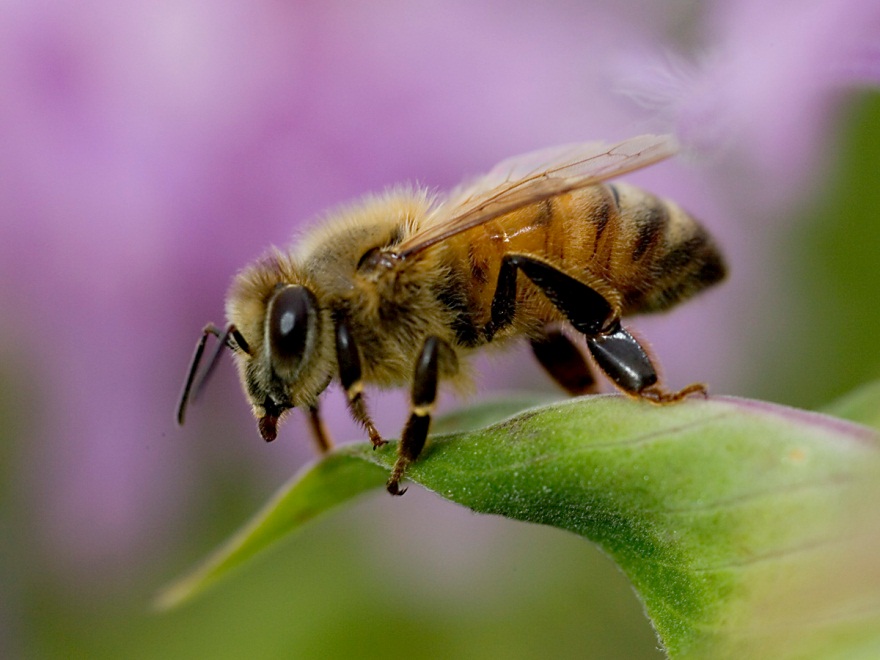 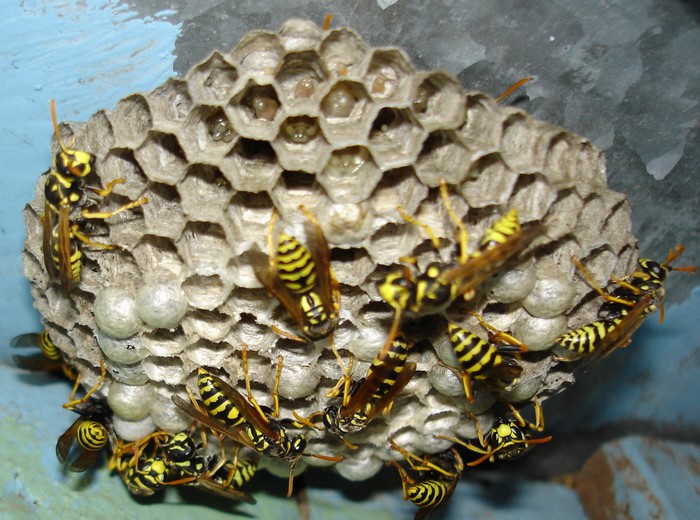 ОСЫ
Сколько живёт 
семья ос?

Осиная семья живёт всего одно лето. К осени из куколок вылупляются самки и самцы. Вскоре самцы погибают, а самки впадают в спячку.
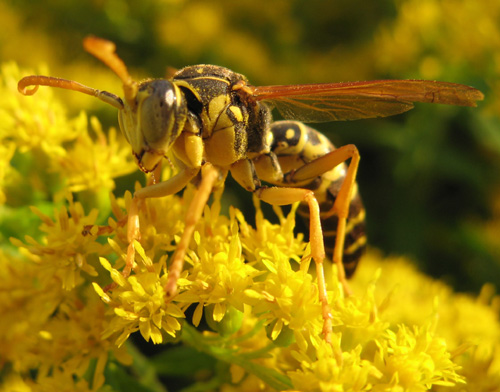 ПЧЁЛЫ
Оказывается, у пчёл пять глаз – три в верхней части головы и два спереди.
Пчёлы не различают красный цвет, но воспринимают ультрафиолет  как цвет, хотя для человека это темнота.
Предпочитают фиолетовый и сине-зелёный цвет.
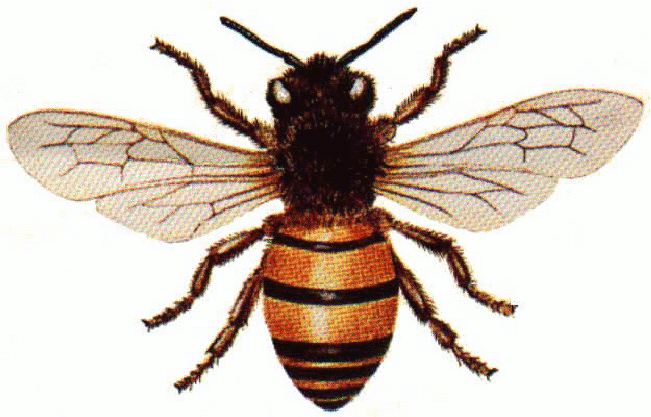 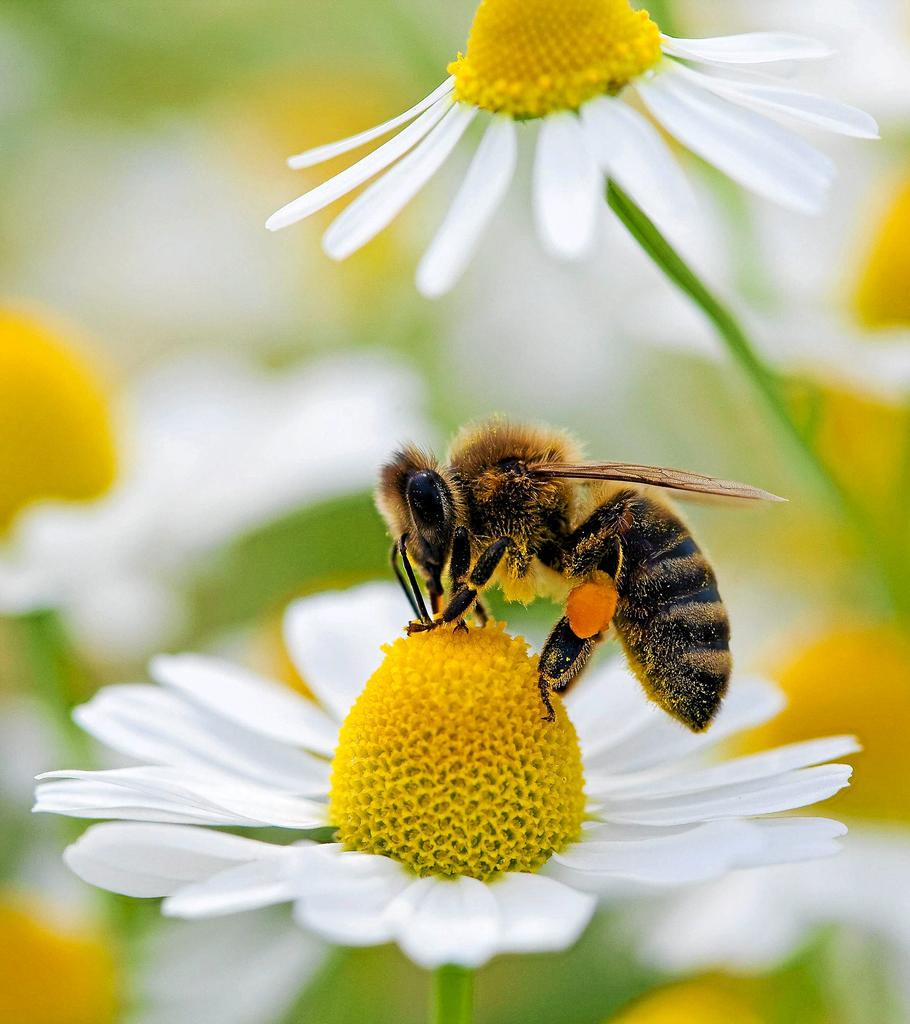 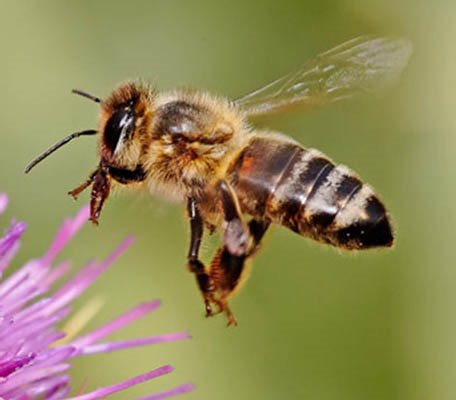 Чтобы произвести 500 г мёда  - одной пчеле надо слетать 10 млн. раз от улья к цветку
ШМЕЛИ
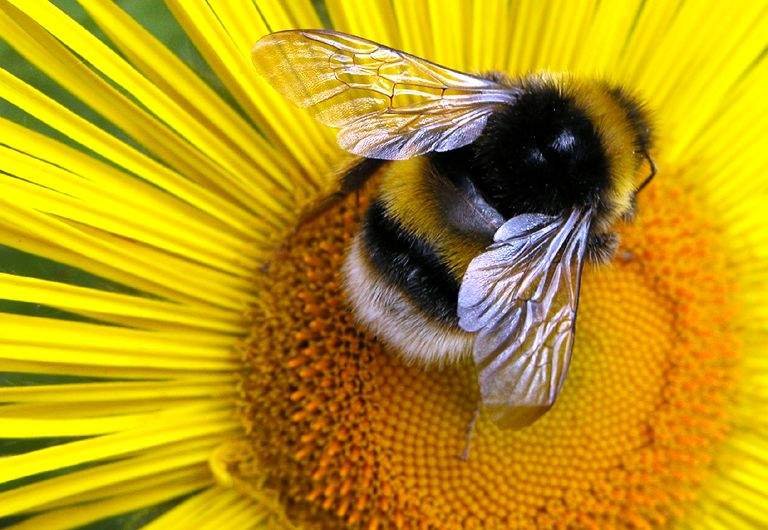 Почему  шмели  гудят?
Оказывается, сокращая грудные мышцы, шмели повышают температуру своего тела и  температуру в гнезде.
Если температура воздуха 25⁰С – для разогрева и взлёта  шмелю нужна всего 1 минута.
Если не выше 10⁰С – необходимо 10-15 минут.
А если 39-40⁰ С- шмель уже не может летать. Тело перегре-вается и шмель может даже умереть.  Но если лететь всё же надо – выделяет каплю жидкости на голову и охлаждает её.
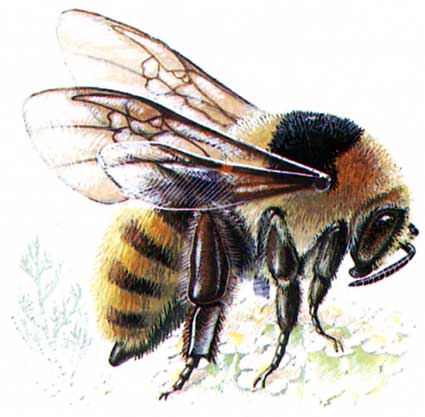 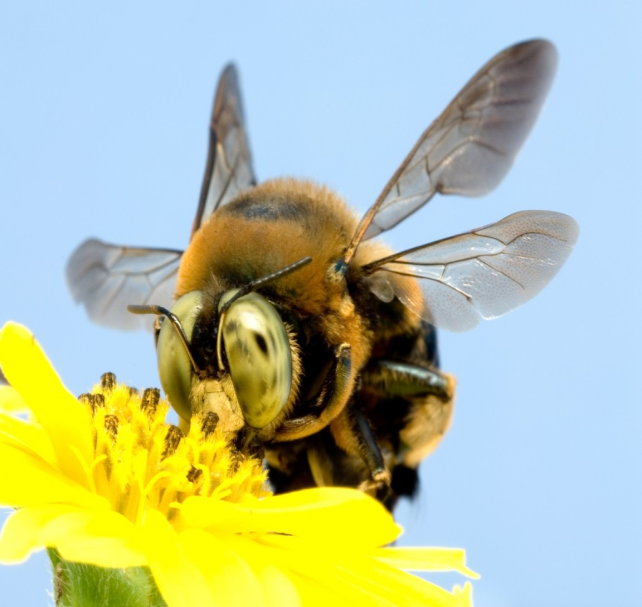